Place logo of your institution and
partner logos here
TITLE
AUTHOR 1 I AUTHOR 2 I AUTHOR 3
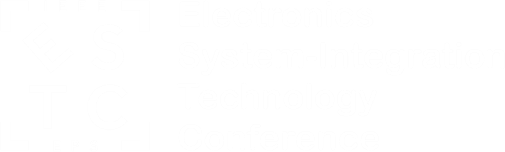 SEPTEMBER 11-13, 2024 I BERLIN, GERMANY